Kidney Quality Improvement Partnership (KQuIP) #KQuIP

North East – Leadership Into Action Event 

6th November 2019
Housekeeping and survival
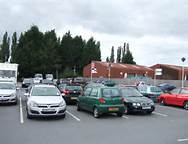 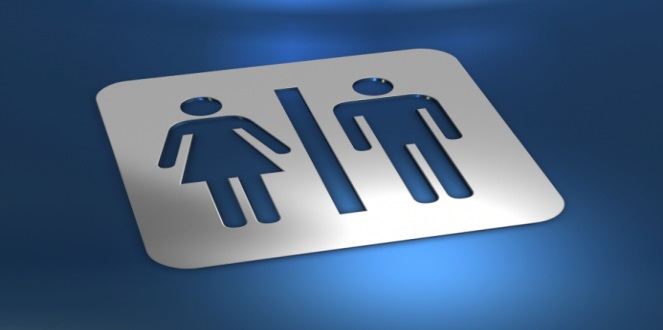 Fire alarms 
and exits…
Car Park …
Toilet location…
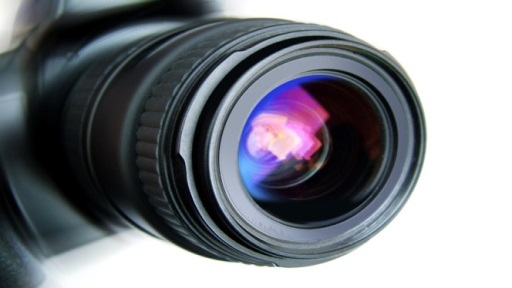 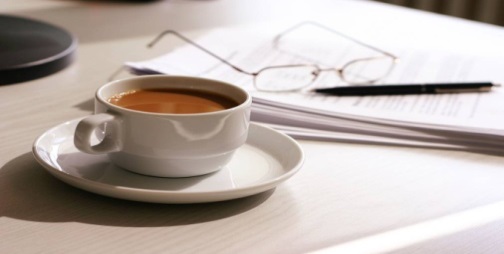 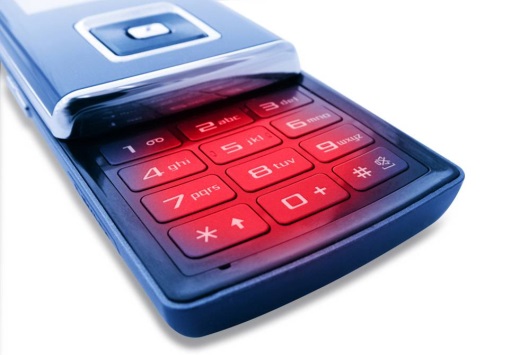 Photos…
Breaks…
Mobiles
18/02/2020
Wales 'Regional' Day
2
Kidney Quality Improvement Partnership (KQuIP) #KQuIP

Welcome and Introductions
Katy Jones, Regional Lead
Ranjit Klare, QI Programme Manager
Leeanne Lockley, QI PM
Introduce Yourselves:

Name
Role
Renal Unit – main unit/satellite unit
Recap
The Kidney Quality Improvement Partnership (KQuIP) approach
We want to make our services and care safer
Why are we here?
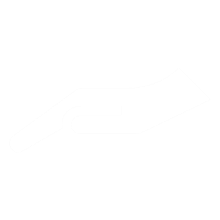 Quality improvement
We want people to be able to access care in a timely manner
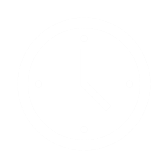 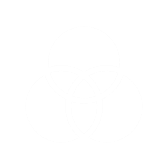 We want our care to be effective and evidence- based
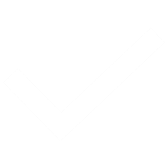 We want our care to be efficient
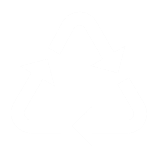 Sustainability
We want the care and services we provide to be equitable to all
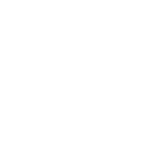 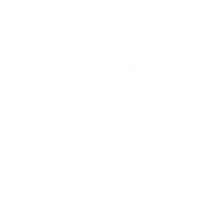 We want our care to be patient-centred
Institute of Medicine (2001) 
Future Hospital Commission (2013)
What is KQuIP?
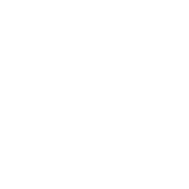 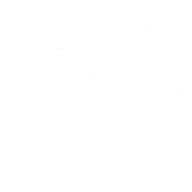 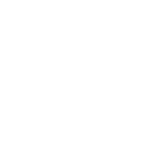 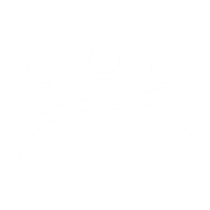 7
How does it work?
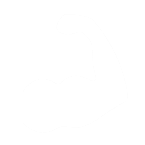 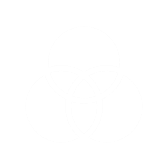 8
Why now?
“Everyone in healthcare has two jobs when they come to work; to do their work and to improve it. This is the essence of Quality Improvement” 
						(Paul Batalden)
18/02/2020
9
Activity :

What is the role of a QI Lead
 
5 mins discussion
10 mins group feedback
Wales 'Regional' Day
18/02/2020
| 10
Quality Improvement (QI) Leads
Lead the QI programme locally
Engage and work with their wider teams and patients
Meet regularly as a QI network (face/phone)
Receive training & support from KQuIP

	Set up the QI project
	 Baseline a service
	 Create a new vision
	 Engage, communicate and manage people through change
	 Implement a project
	 Part of new “QI faculty”
Kidney Quality Improvement Partnerships (KQuIP)

Importance of Leadership 


Ron Cullen
KQuIP CEO
Wales 'Regional' Day
18/02/2020
| 12
Kidney Quality Improvement Partnership (KQuIP) #KQuIP

Introduction to MAGIC

Katie Fielding
Margaret Aitken
Wales 'Regional' Day
18/02/2020
| 13
Kidney Quality Improvement Partnership (KQuIP) #KQuIP

Launch

Room Discussion
Wales 'Regional' Day
18/02/2020
| 14
Kidney Quality Improvement Partnership (KQuIP) #KQuIP

Next steps

Katy Jones
Ranjit Klare
Wales 'Regional' Day
18/02/2020
| 15
Seven steps in the North East KQuIP MAGIC Programme
KQuIP
Oct ‘19
28 Jan 2020
April ‘19
10 Dec  2020
12 Mar 2020
10 Jun 2020
22 Sep 2020
MAGIC
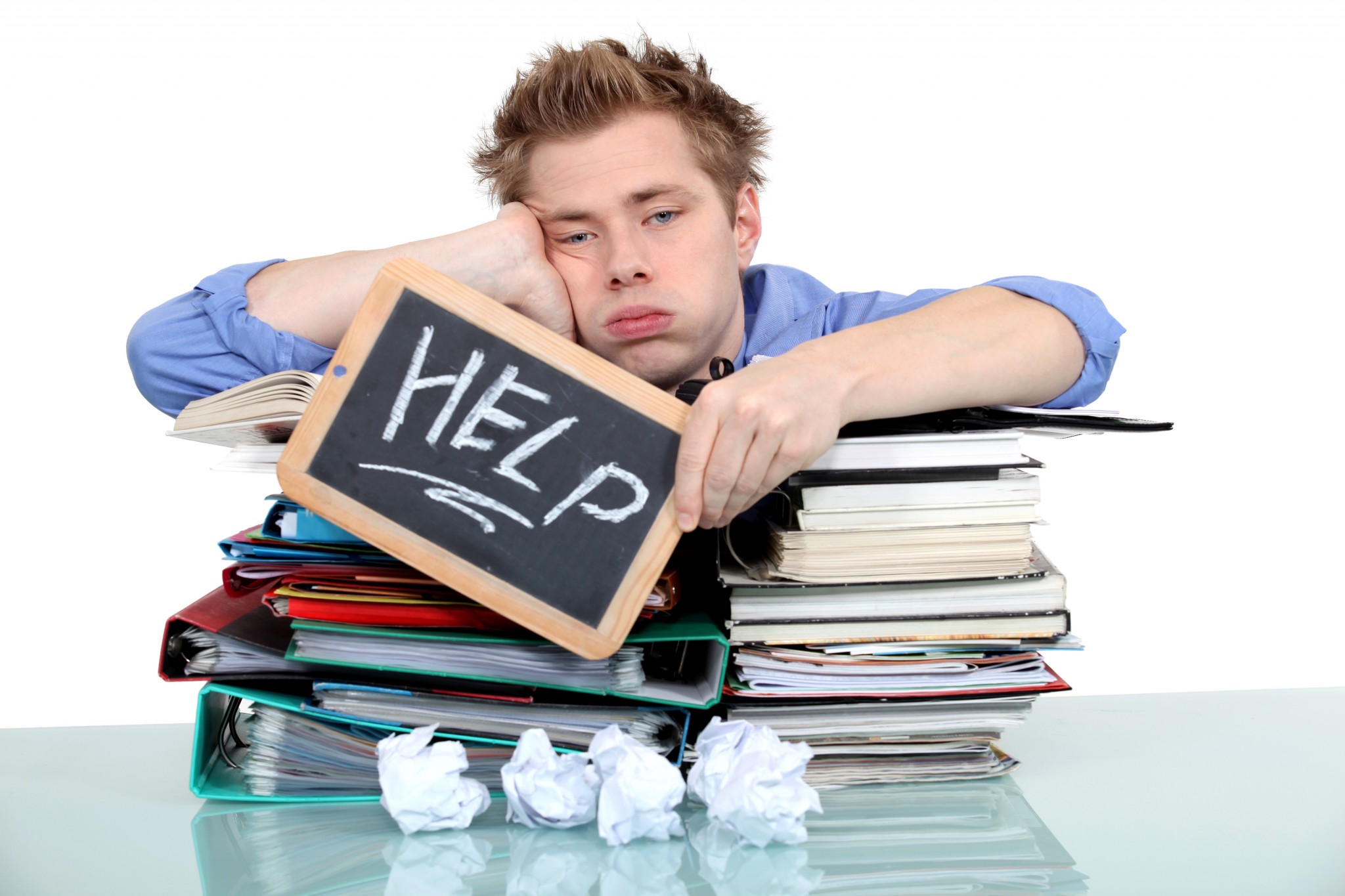 Wales 'Regional' Day
18/02/2020
17
Kidney Quality Improvement Partnership (KQuIP) #KQuIP


Thank you for coming today 
and 
have a safe journey home